Прояви сонячної активності та їх вплив на землю
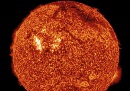 Хромосфера Сонця
Сонячна активність
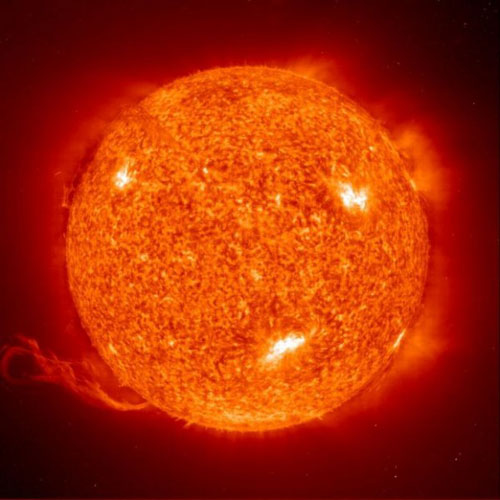 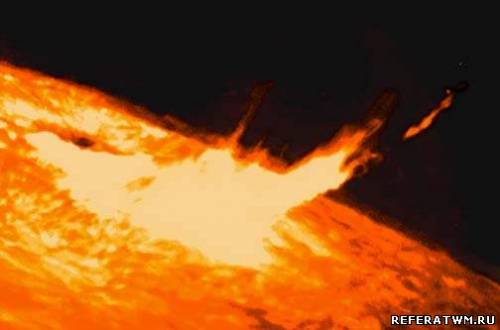 Поверхня сонця під час спалахів і викидів речовин
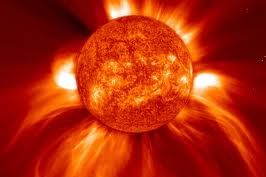 Значення температури в різних ділянках
Сплески сонячної активності
Вплив сонячної активності на атмосферу Землі